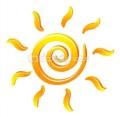 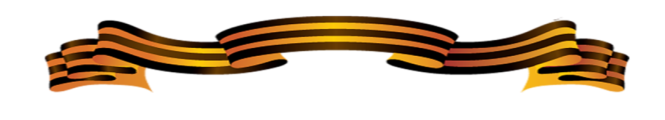 Муниципальное общеобразовательное учреждение «Лучинская основная школа» ЯМР
Детям о войне 
Дети о войне
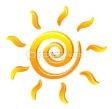 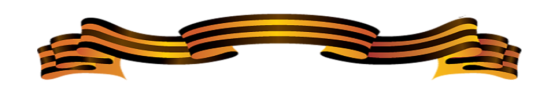 Муниципальное общеобразовательное учреждение«Лучинская основная школа»Ярославского муниципального района
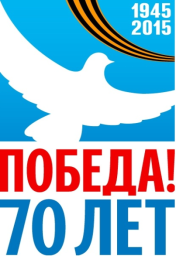 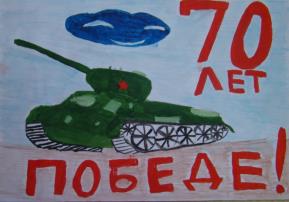 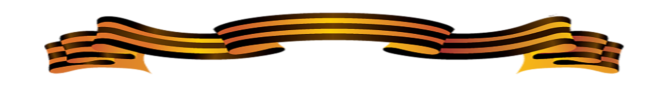 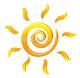 Рисуют дети
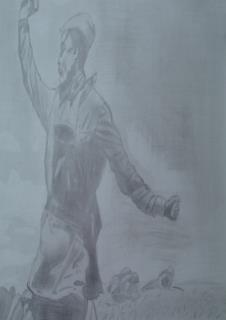 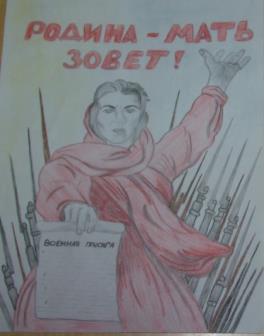 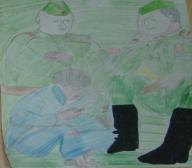 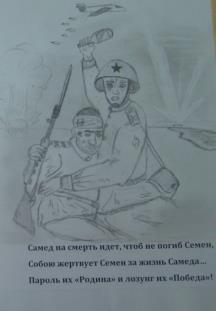 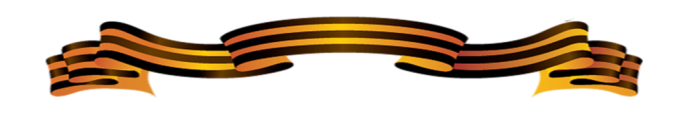 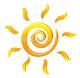 «Шаг навстречу»
"Мы помним, мы гордимся" : 

«Детство отняла война»«Виртуальное путешествие по Городам  – героям»«Маршалы Победы»«Память, застывшая в граните»«Земляки – герои войны»«Концлагеря – машина смерти»«Партизанский край»«Трудовые победы великих дней»«Славные страницы великих битв»
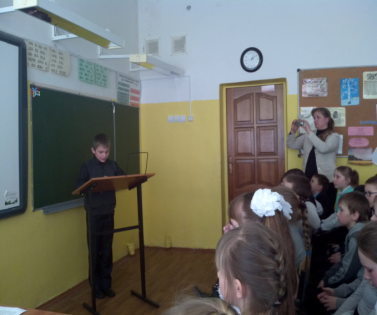 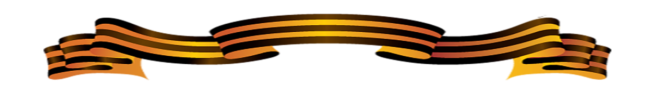 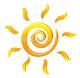 «Шаг навстречу»
«Детям о войне. Дети о войне». 
Проект учащихся 7-8 классов. 
  Конференция «Шаг навстречу». 
Секция «Я помню, я горжусь!»
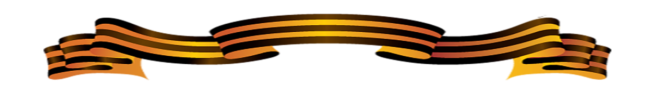 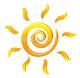 Мы вместе!
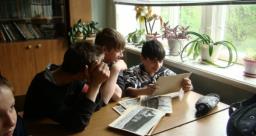 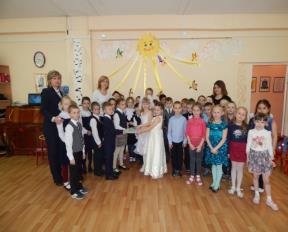 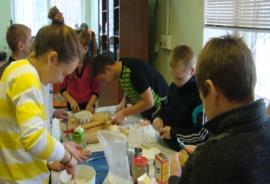 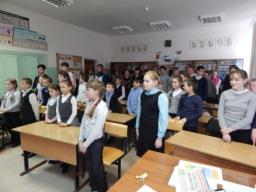 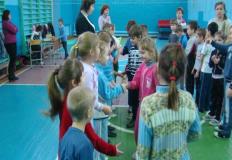 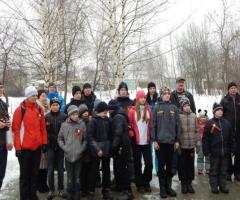 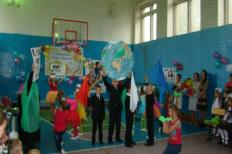 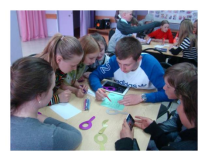 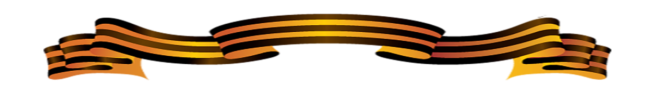 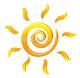 С Днем Победы!
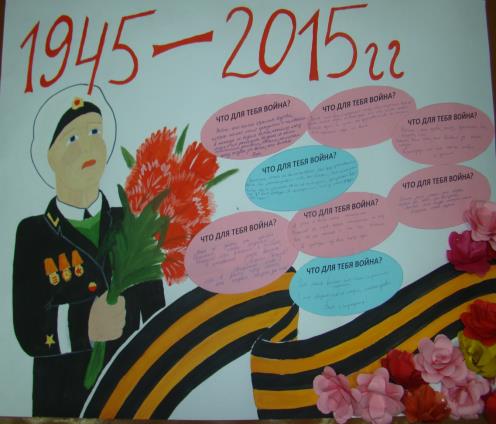 Из книг лишь знаем страшное то время,
Но, чувствуя из каждой строчки боль
Людей, что не вернулись с боя,
Мы эту память через время пронесем!
(Ю. Каляева, учащаяся 8 класса МОУ Лучинской ОШ)
Стенгазета. Учащиеся 6 класса
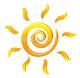 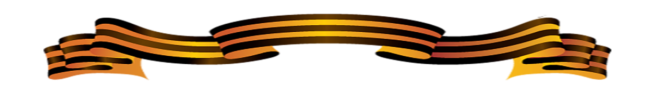 Спасибо за внимание!
С праздником Победы!